Invasive Species
Objectives
By the end of this section, you should be able to:
Discuss why it is important to consider invasive species for systematic conservation planning

List the major assumptions that are often violated when modeling invasive species and how this may impact results

Discuss the modeling approaches to predict a species invasion

Explain how SDMs can be used to predict invasive species’ response to climate change
2
September 2013
Best Practices for Systematic Conservation Planning
Invasive Species and Systematic Conservation Planning
Separate biodiversity from processes that threaten persistence
“…Mapping patterns and monitoring rates of spread of threats to biodiversity…” (Margules and Pressey, 2000) 
Need to target proximate drivers of decline
Early detection and rapid response  lower management cost
3
September 2013
Best Practices for Systematic Conservation Planning
Invasive Species and Systematic Conservation Planning
Mechanisms
Environmental change
Climate change
Natural or anthropogenic modifications

Human transport
Accidental



Intentional
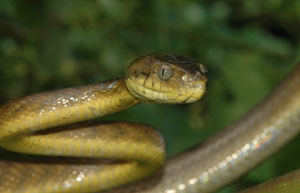 Brown tree snake
Burmese python
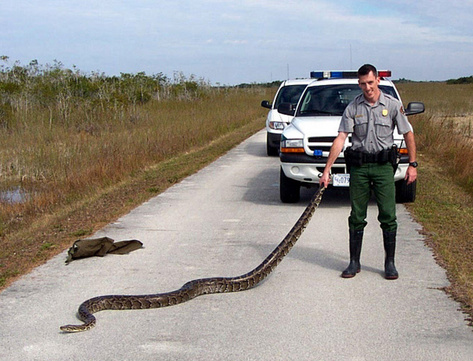 Lionfish
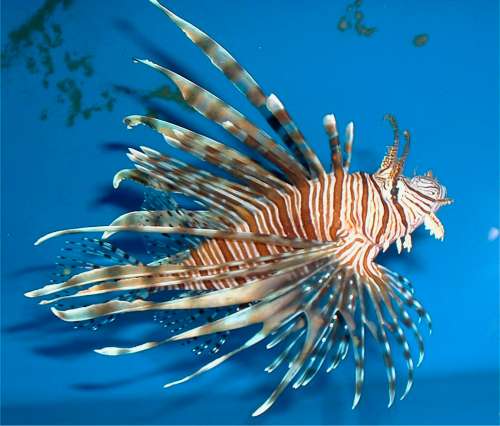 4
September 2013
Best Practices for Systematic Conservation Planning
Invasive Species and SDM assumptions
Violations
Equilibrium

Training data are representative of the conditions to which the models are projected

Niche conservation

Conundrum
Invasive species pose one of the greatest need for prediction of potential distribution, but often have the greatest assumption violations
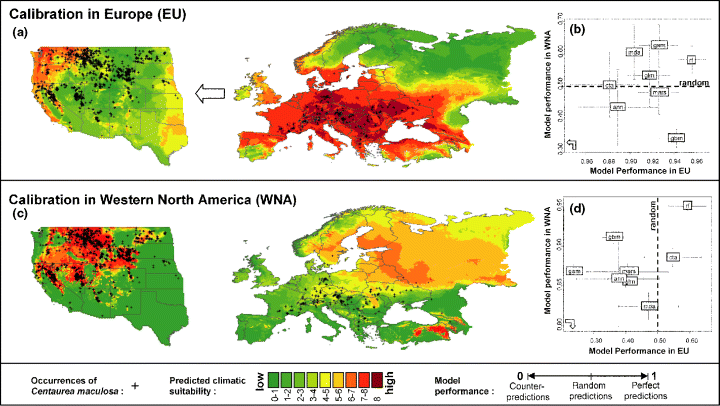 Ecology LettersVolume 10, Issue 8, pages 701-709, 11 JUN 2007 DOI: 10.1111/j.1461-0248.2007.01060.xhttp://onlinelibrary.wiley.com/doi/10.1111/j.1461-0248.2007.01060.x/full#f2
5
September 2013
Best Practices for Systematic Conservation Planning
Python : cautionary example
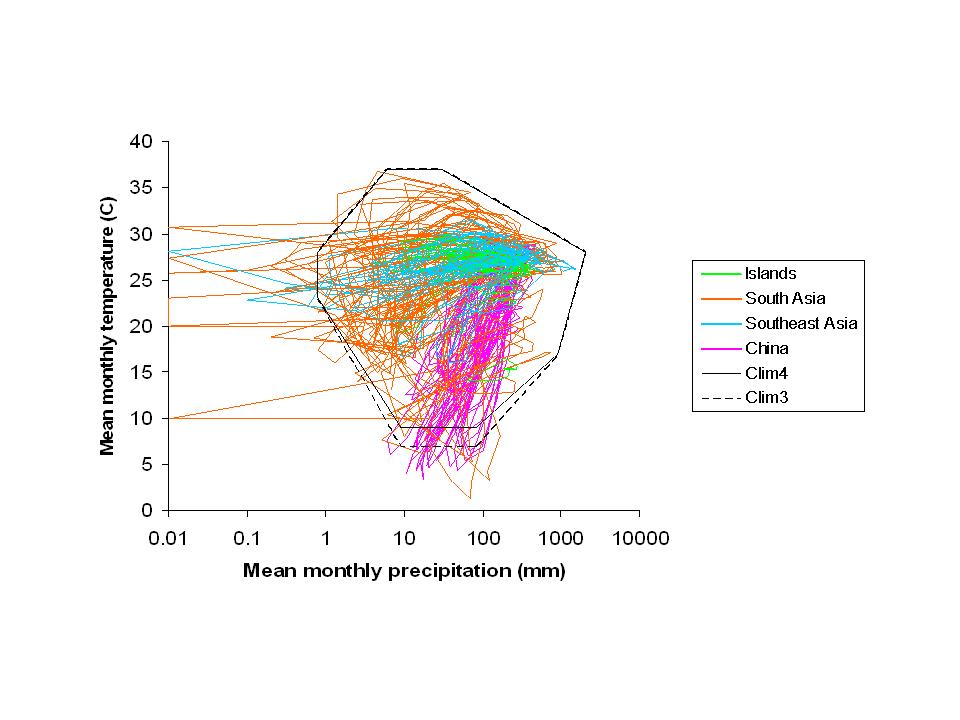 Precipitation and Temperature
Matched to 149 data points
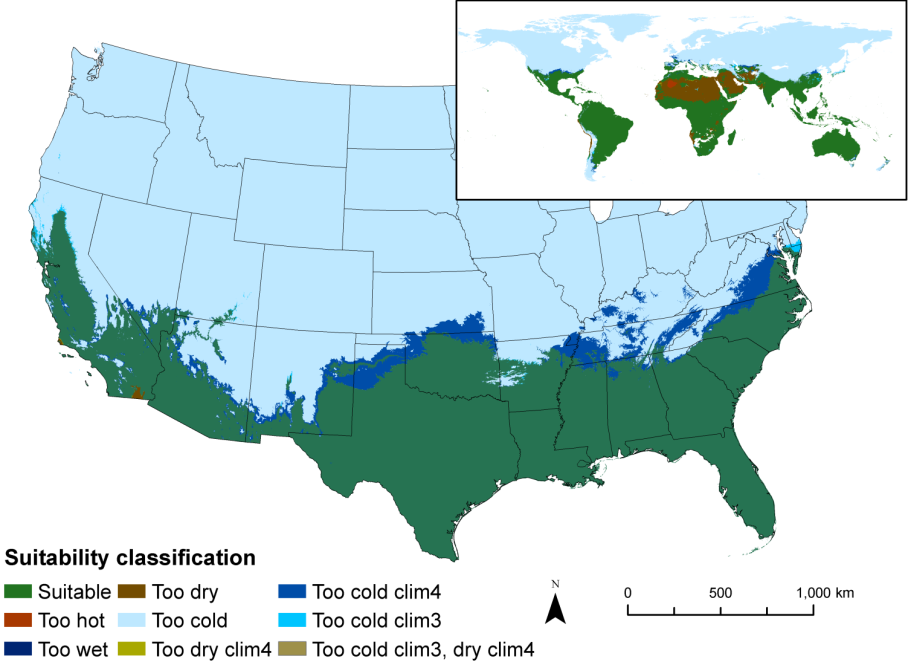 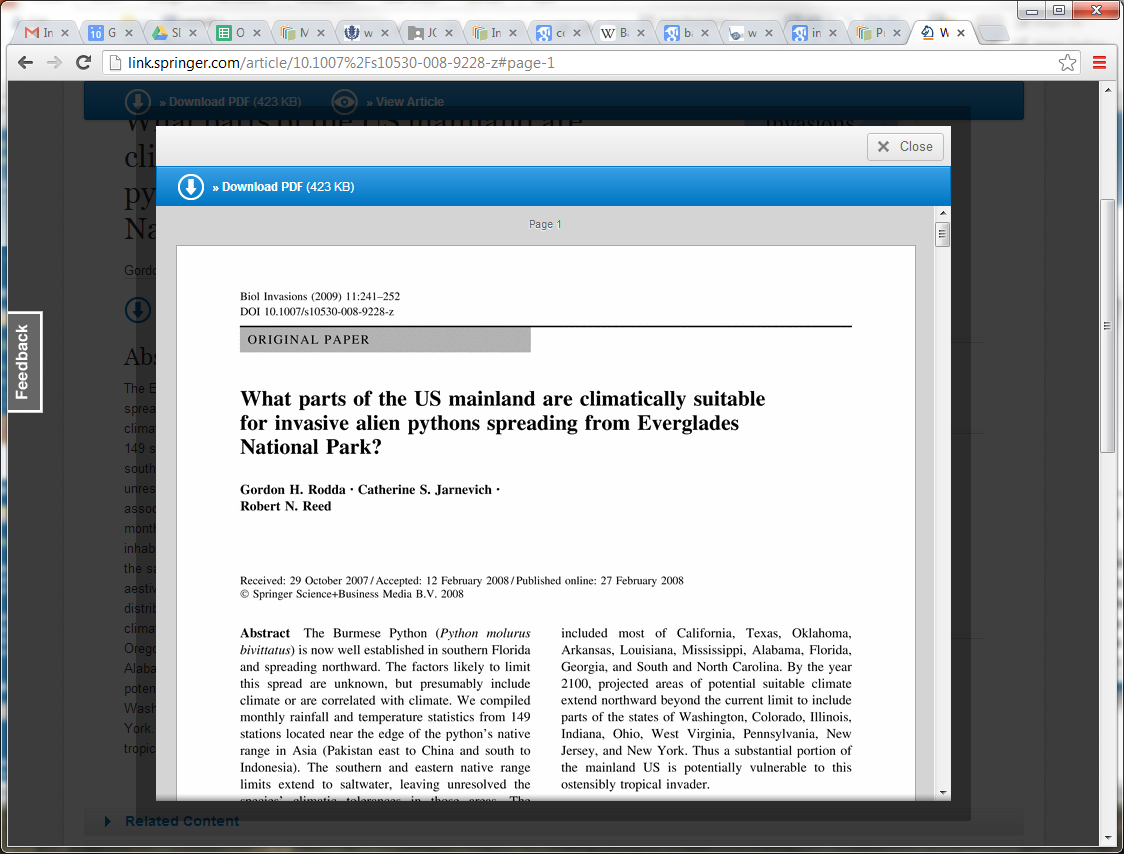 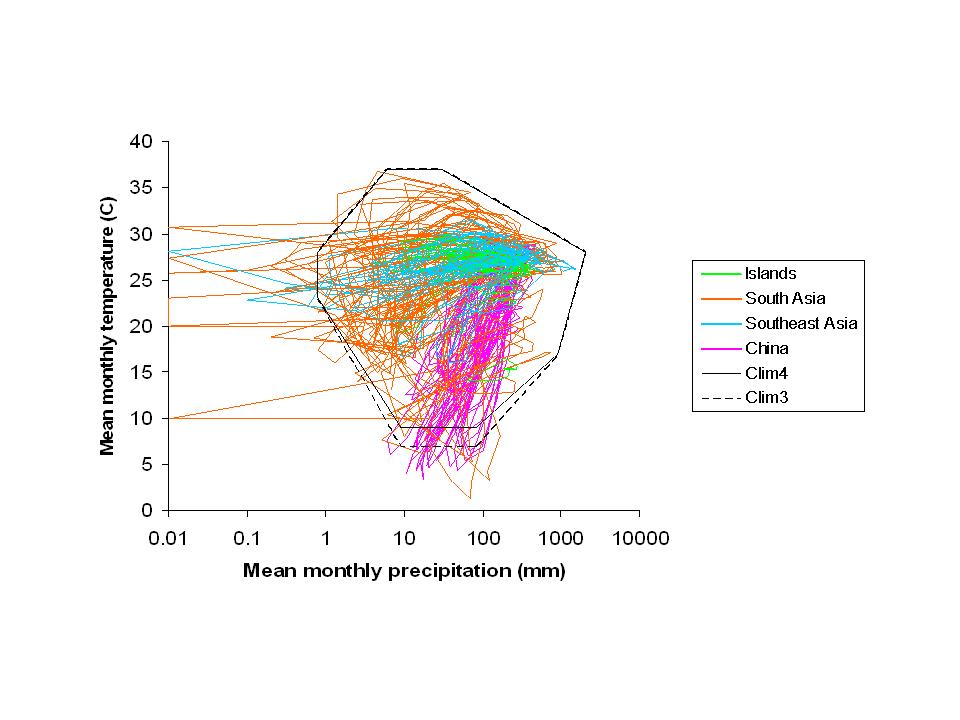 6
September 2013
Best Practices for Systematic Conservation Planning
Response: Niche model
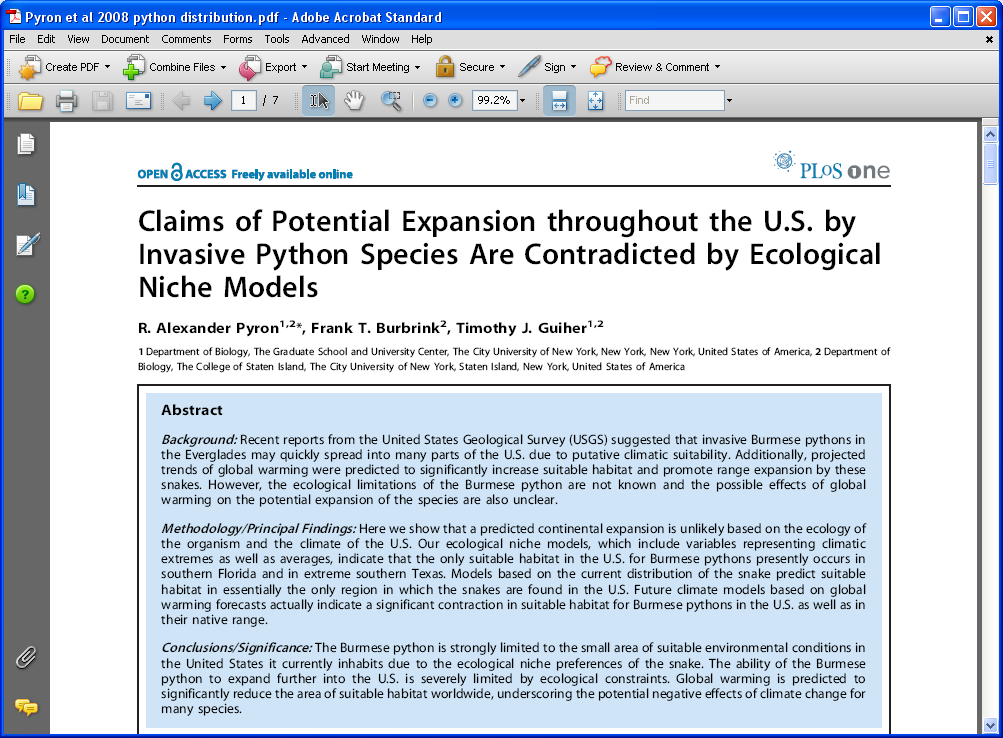 Museum locations
19 bioclimatic variables
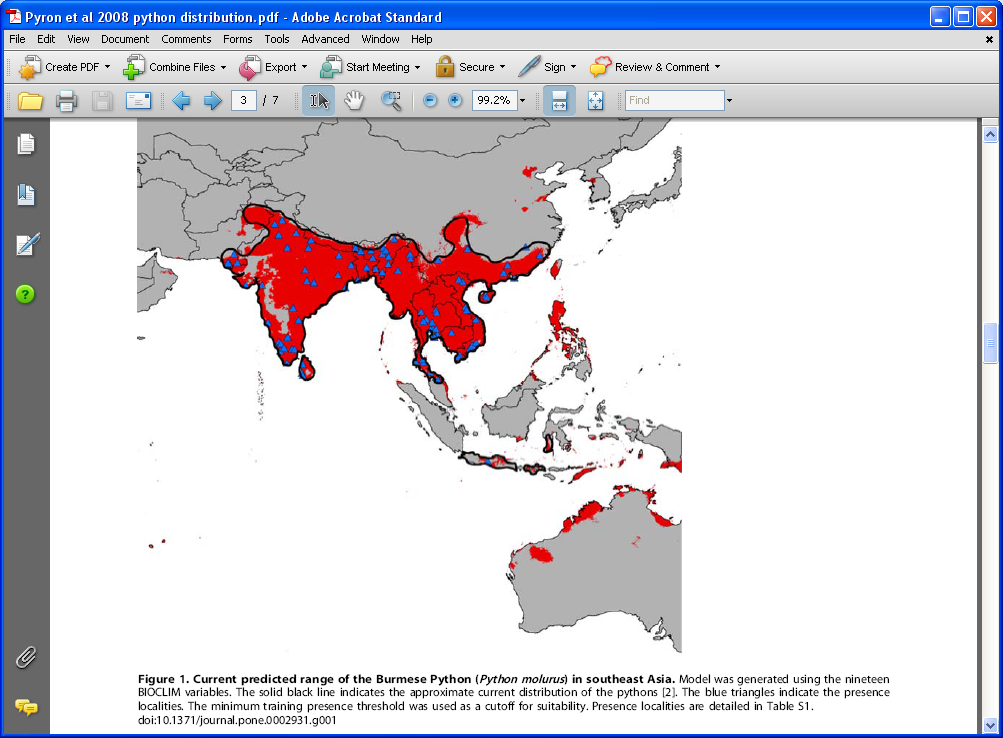 Pyron, R. A., F. T. Burbrink, and T. J. Guiher. 2008. Claims of potential expansion throughout the U.S. by invasive python species are contradicted by ecological niche models. PloS ONE 3:1 - 7.
7
September 2013
Best Practices for Systematic Conservation Planning
Maxent Model
Much less habitat in US

Concerns:
Background points from globe
Four localities for different species
Overfit model – patchiness
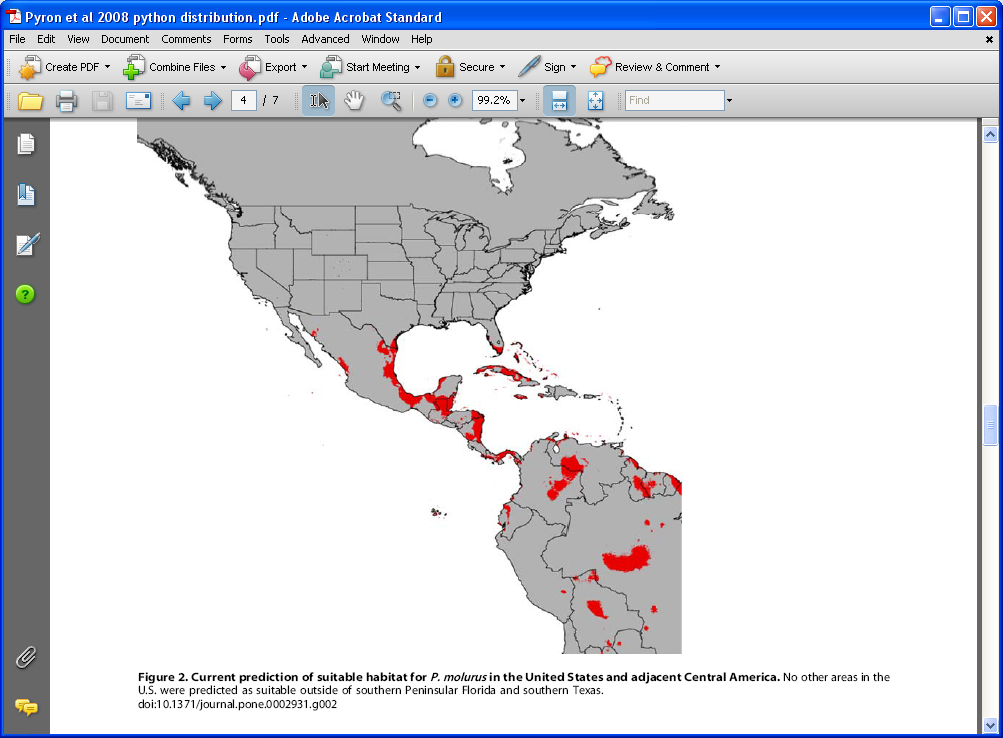 8
September 2013
Best Practices for Systematic Conservation Planning
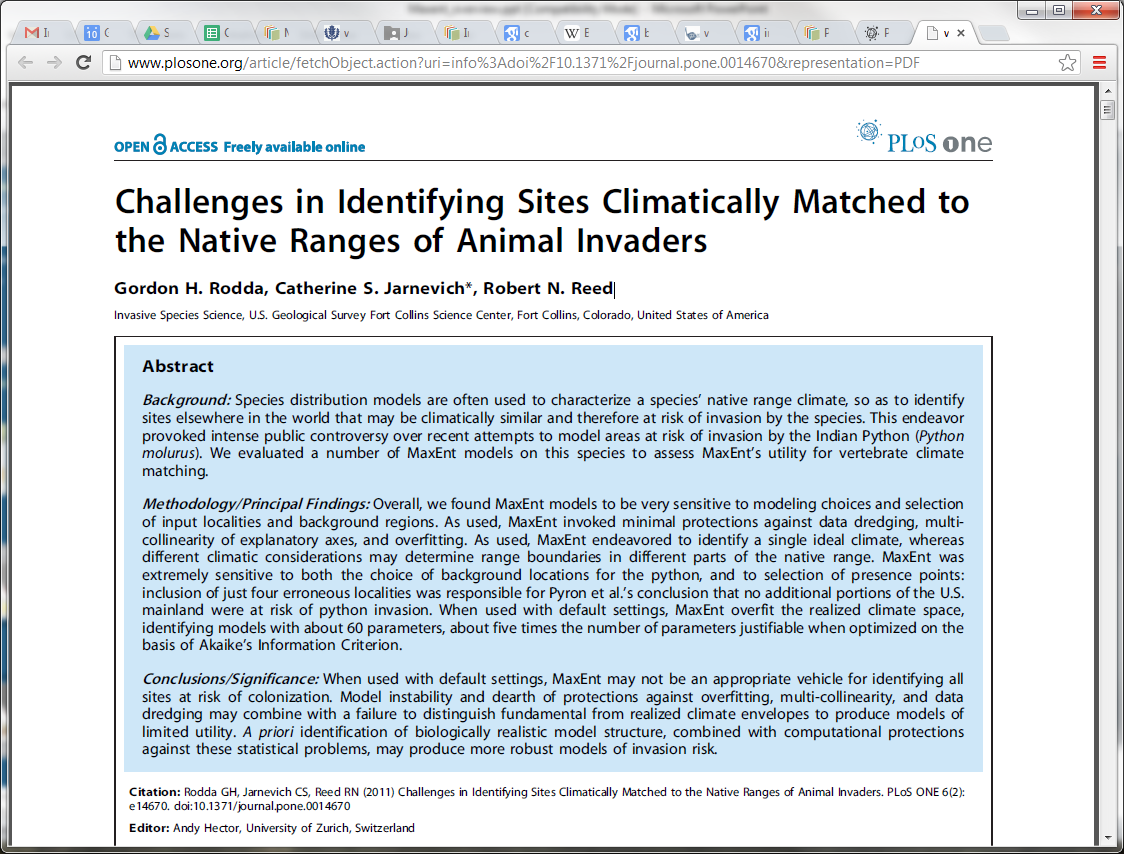 Caution of the defaults
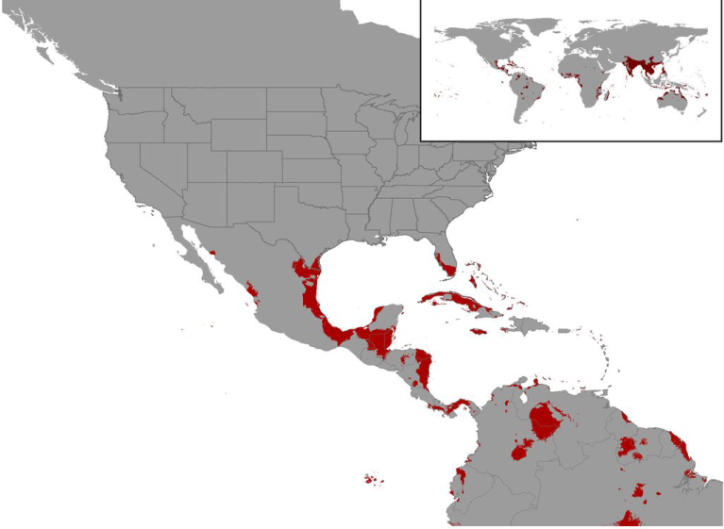 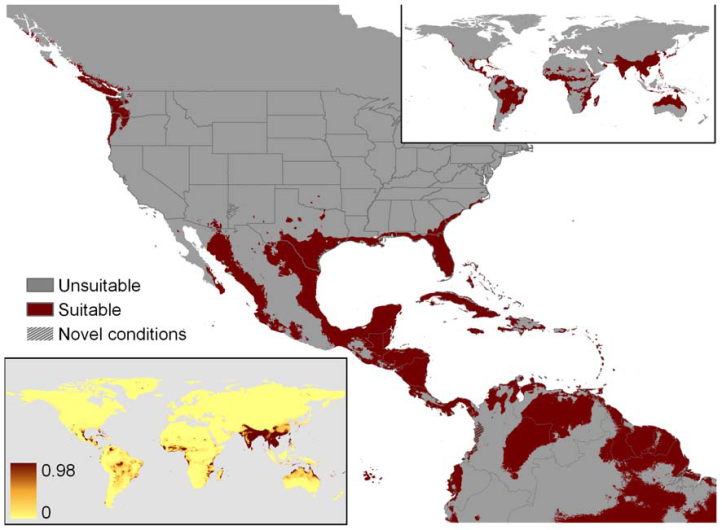 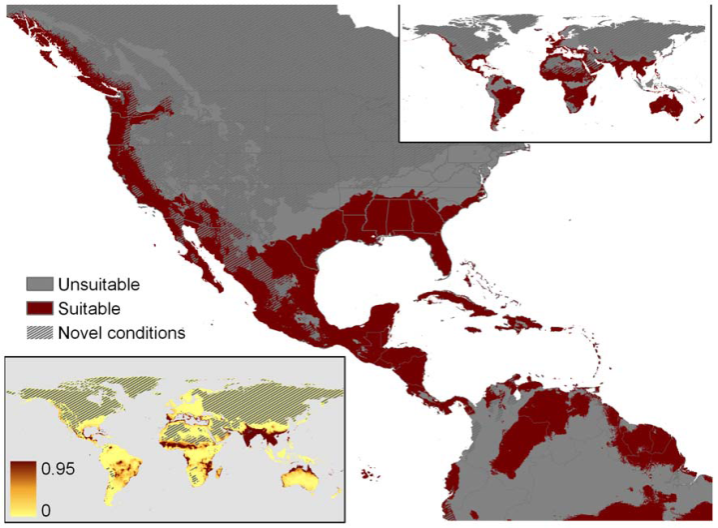 Overfit–regional absence -86
Overfit-global-90
Overfit-global-86
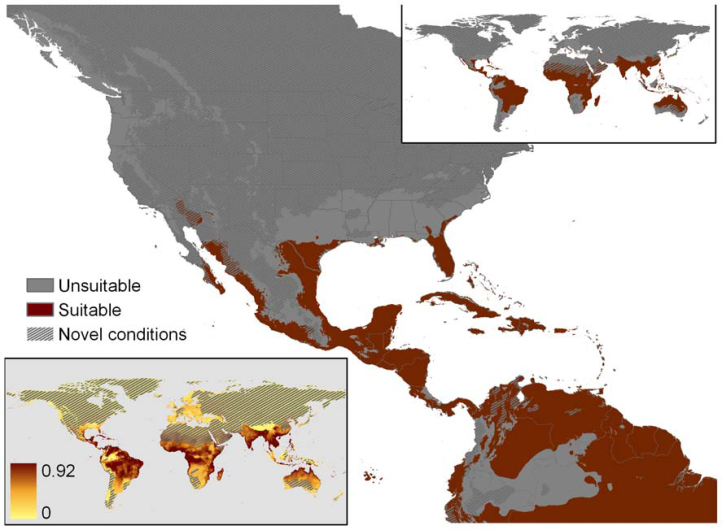 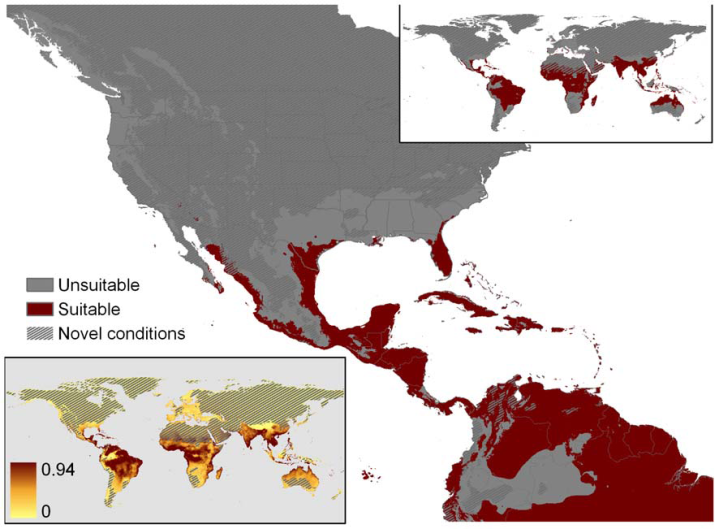 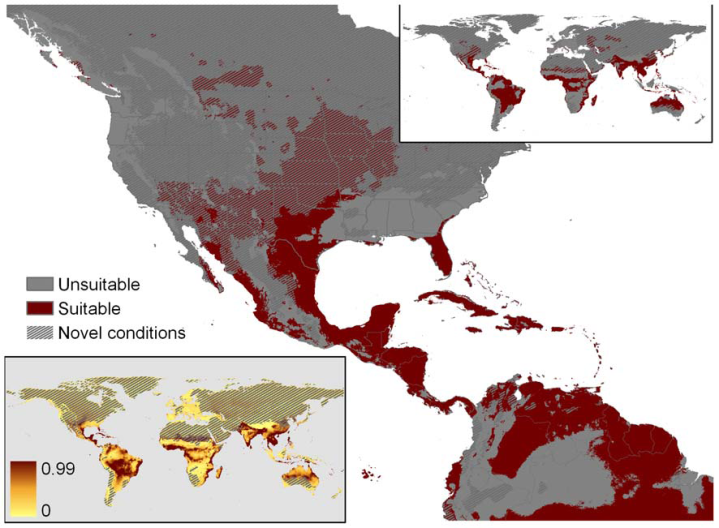 AICc-MCP-86
AICc-MCP-90
Overfit-MCP-86
9
September 2013
Best Practices for Systematic Conservation Planning
How invasive species models are constructed
Develop model on native range apply to invaded range
Develop model within invaded range
Absences and background
Emphasize general or smooth response curves
Integrate correlative and mechanistic models
Use both native and invaded range data
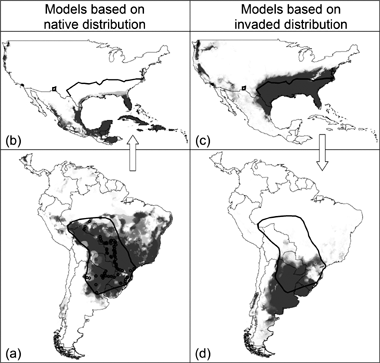 Global Ecology and BiogeographyVolume 16, Issue 1, pages 24-33, 15 DEC 2006 DOI: 10.1111/j.1466-8238.2006.00258.xhttp://onlinelibrary.wiley.com/doi/10.1111/j.1466-8238.2006.00258.x/full#f1
10
September 2013
Best Practices for Systematic Conservation Planning
Ecologically meaningful variables
Removed highly correlated variables (>0.85)

Used four methods of evaluation
1)Performance on known data
2)Variable importance, response curves and maps
3)MESS map (novel environments)
4)compare predictions to a mechanistic model

Evaluate correlation structure between modeled area and projected area

Treatment of absence point most 
      important
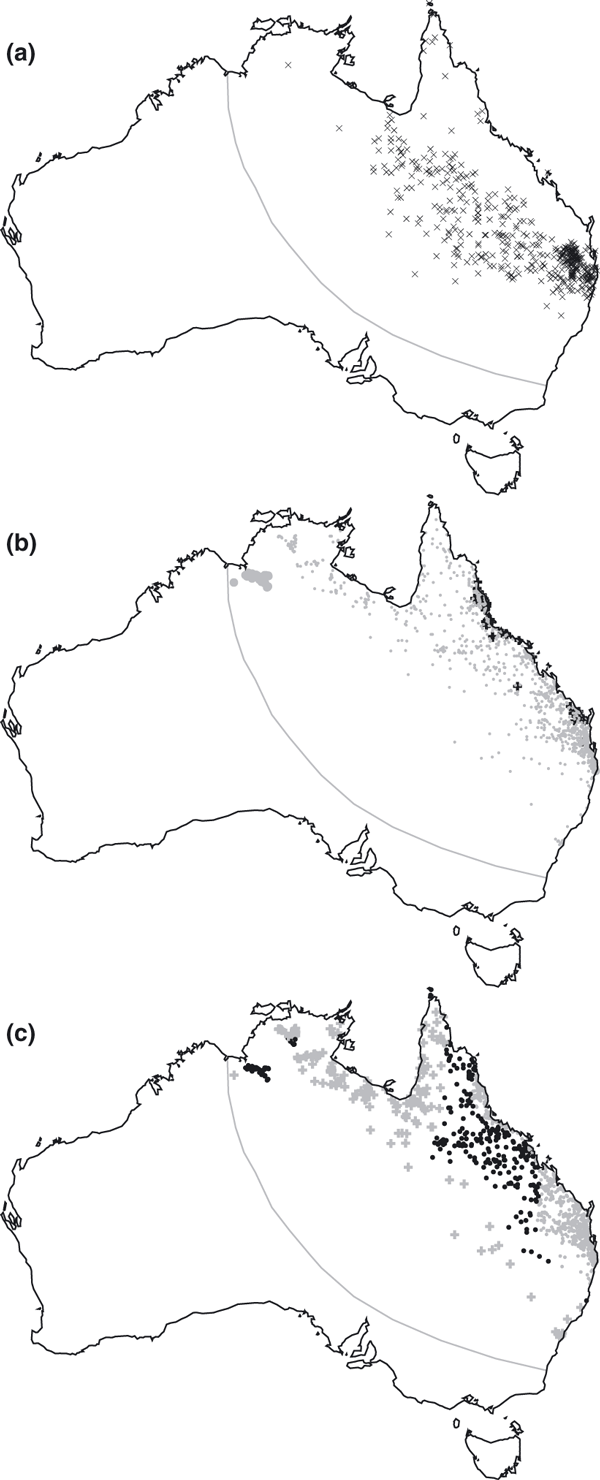 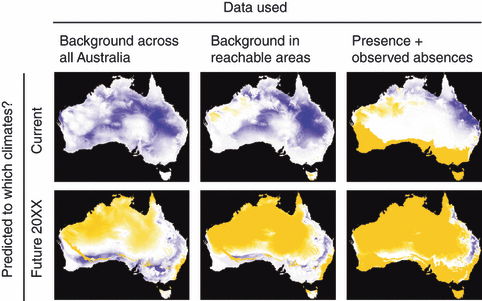 11
September 2013
Best Practices for Systematic Conservation Planning
Iterative Appraoch
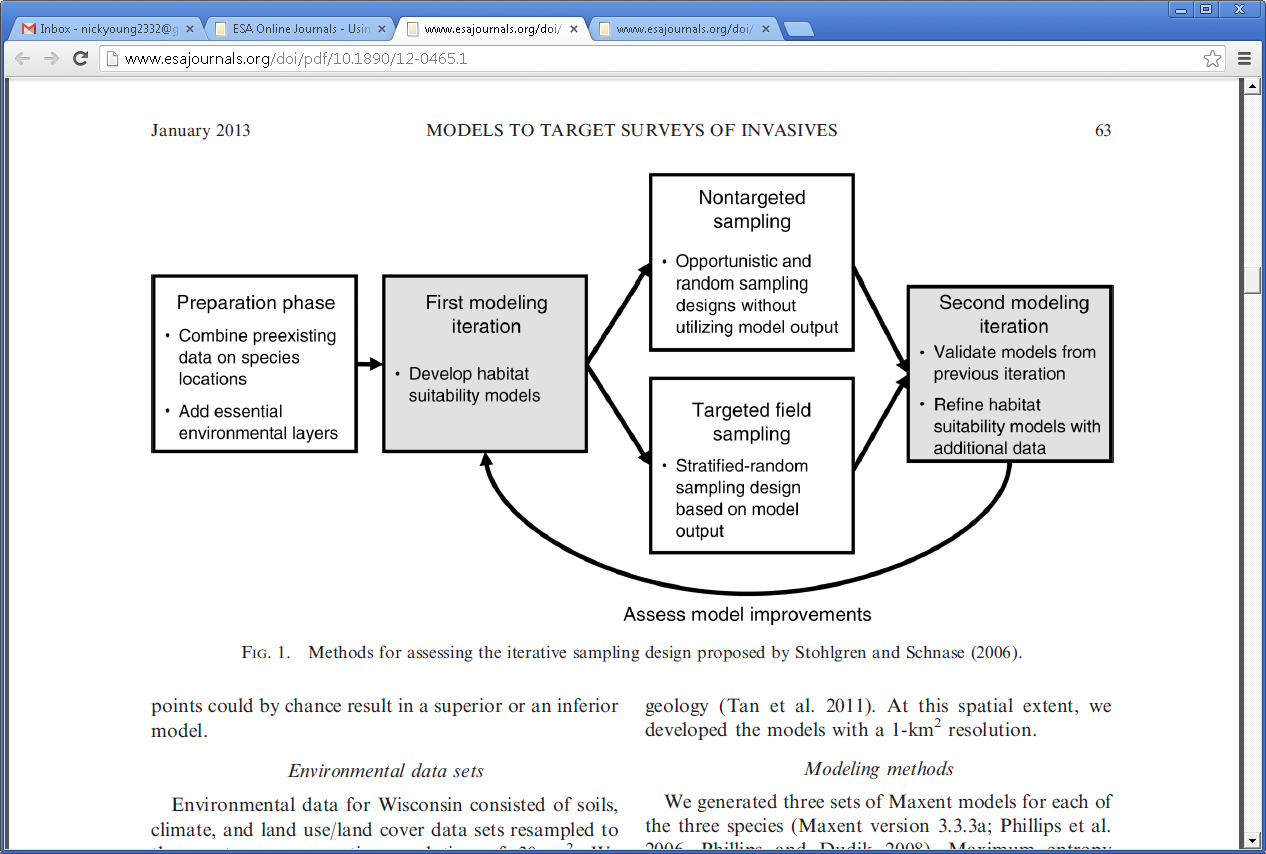 12
September 2013
Best Practices for Systematic Conservation Planning
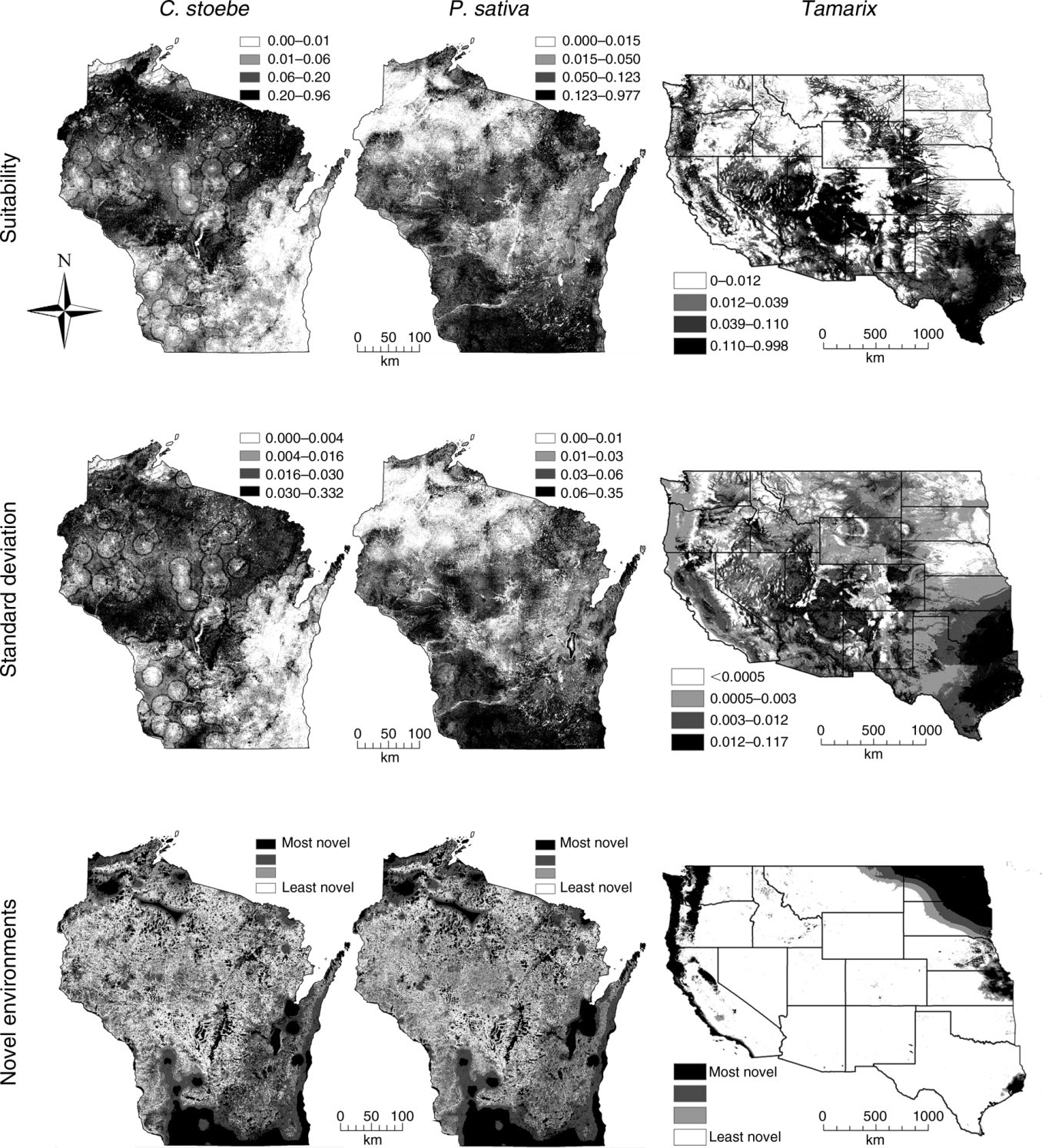 Crall, A. W., Jarnevich, C. S., Panke, B., Young, N., Renz, M., & Morisette, J. (2013). Using habitat suitability models to target invasive plant species surveys.Ecological Applications, 23(1), 60-72.
13
September 2013
Best Practices for Systematic Conservation Planning
Refining predictions
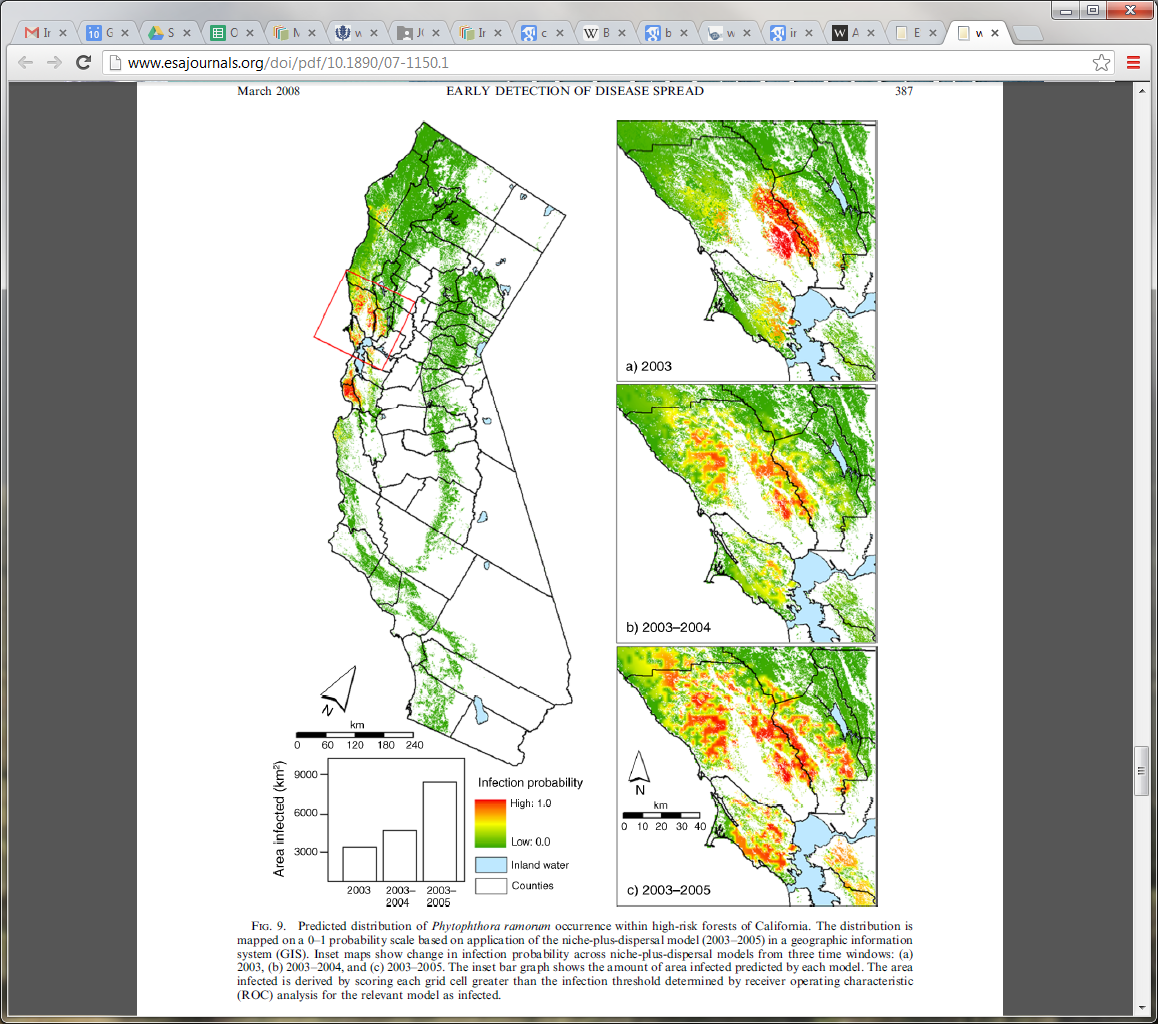 Including biotic and dispersal limitations

Also used Iterative approach for targeted sampling (new invasion)
Meentemeyer, R. K., Anacker, B. L., Mark, W., & Rizzo, D. M. (2008). Early detection of emerging forest disease using dispersal estimation and ecological niche modeling. Ecological Applications, 18(2), 377-390.
14
September 2013
Best Practices for Systematic Conservation Planning
Addressing Uncertainty
Where are the areas of uncertainty?
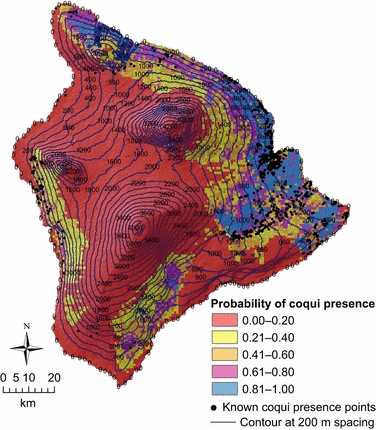 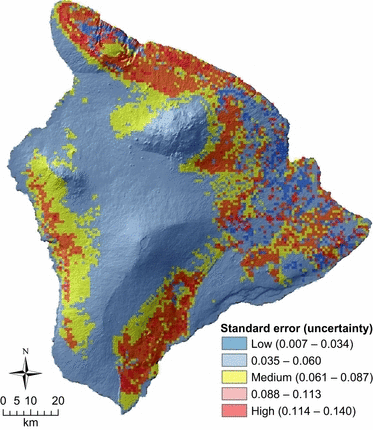 Diversity and DistributionsVolume 18, Issue 7, pages 648-660, 26 NOV 2011 DOI: 10.1111/j.1472-4642.2011.00867.xhttp://onlinelibrary.wiley.com/doi/10.1111/j.1472-4642.2011.00867.x/full#f4
15
September 2013
Best Practices for Systematic Conservation Planning
Addressing Uncertainty
Ensemble prediction
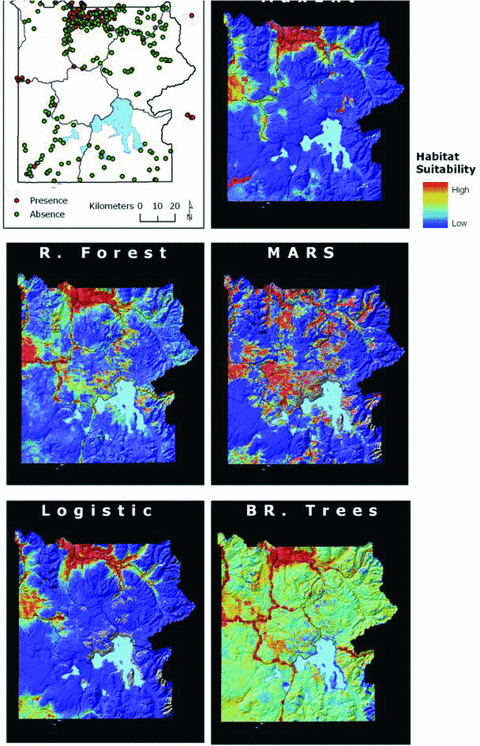 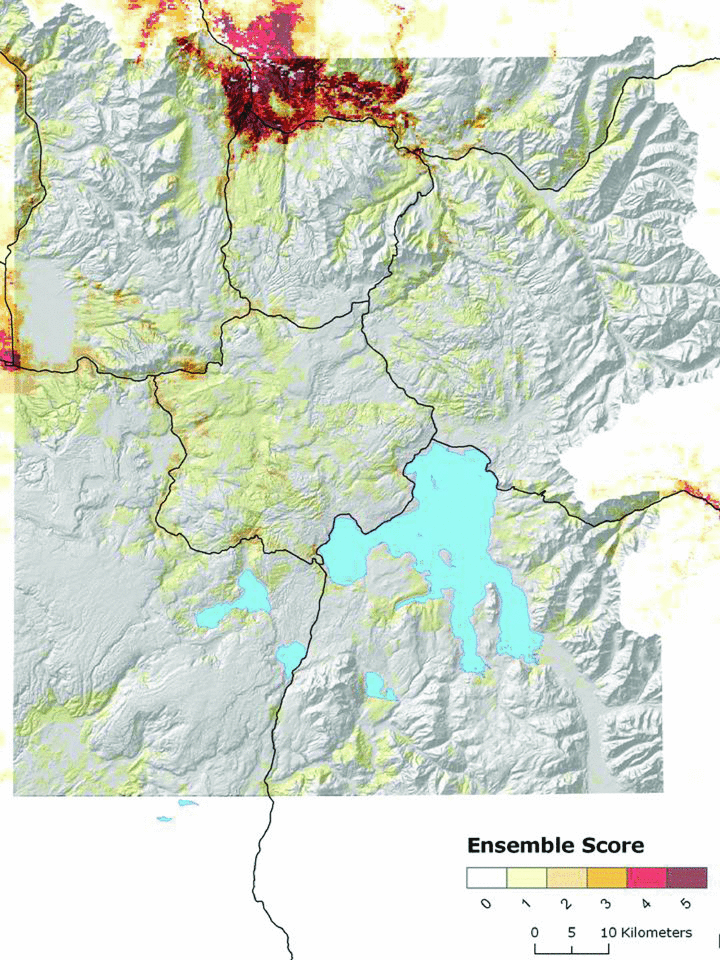 Risk AnalysisVolume 30, Issue 2, pages 224-235, 2 FEB 2010 DOI: 10.1111/j.1539-6924.2009.01343.xhttp://onlinelibrary.wiley.com/doi/10.1111/j.1539-6924.2009.01343.x/full#f1
16
September 2013
Best Practices for Systematic Conservation Planning
Take home
Mapping current and potential distributions of invasive species is challenging BUT important

Relatively new methods continue to improve

More transparency needed

Need many sources of model evaluation

Iterative approach 

Emphasis on uncertainty
17
September 2013
Best Practices for Systematic Conservation Planning
18
September 2013
Best Practices for Systematic Conservation Planning
Mapping and Predicting Rates of Spread
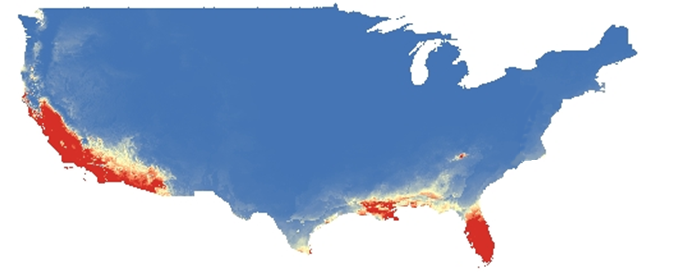 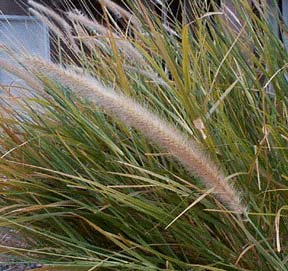 Current
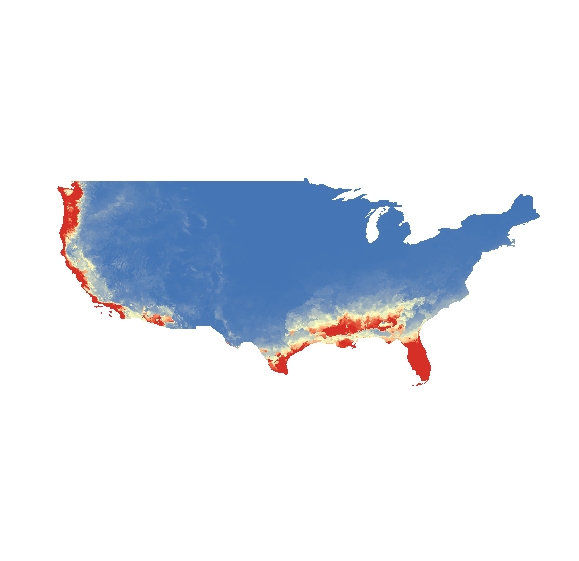 African Fountain Grass (Pennisetum setaceum)
2040
19
September 2013
Best Practices for Systematic Conservation Planning
Mapping and Predicting Rates of Spread
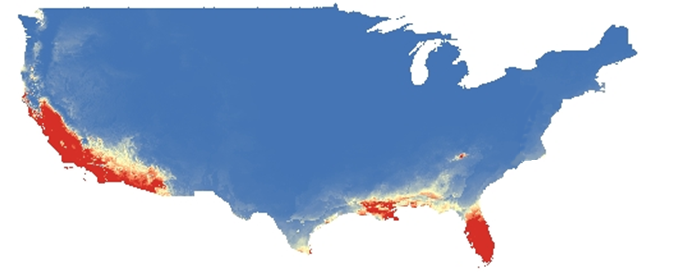 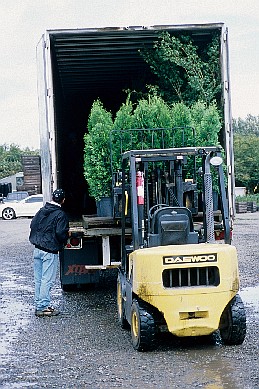 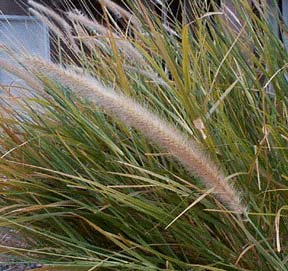 +
Current
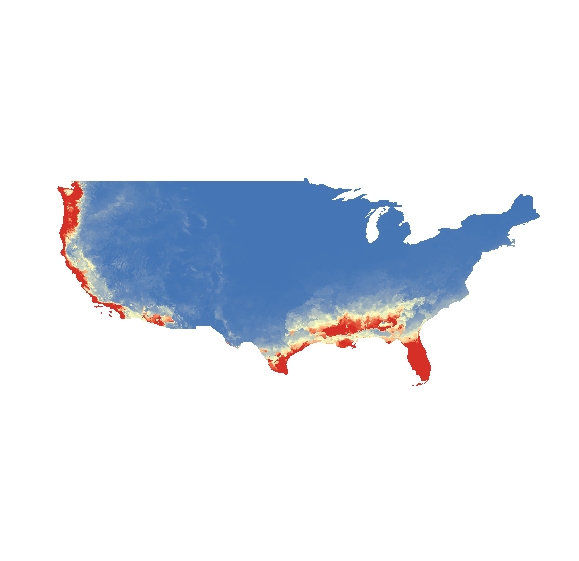 Truck = 500 km/day
vs.
Climate Change = 5 km/year
2040
20
September 2013
Best Practices for Systematic Conservation Planning